祝福、患難、異象
啟1:4-20
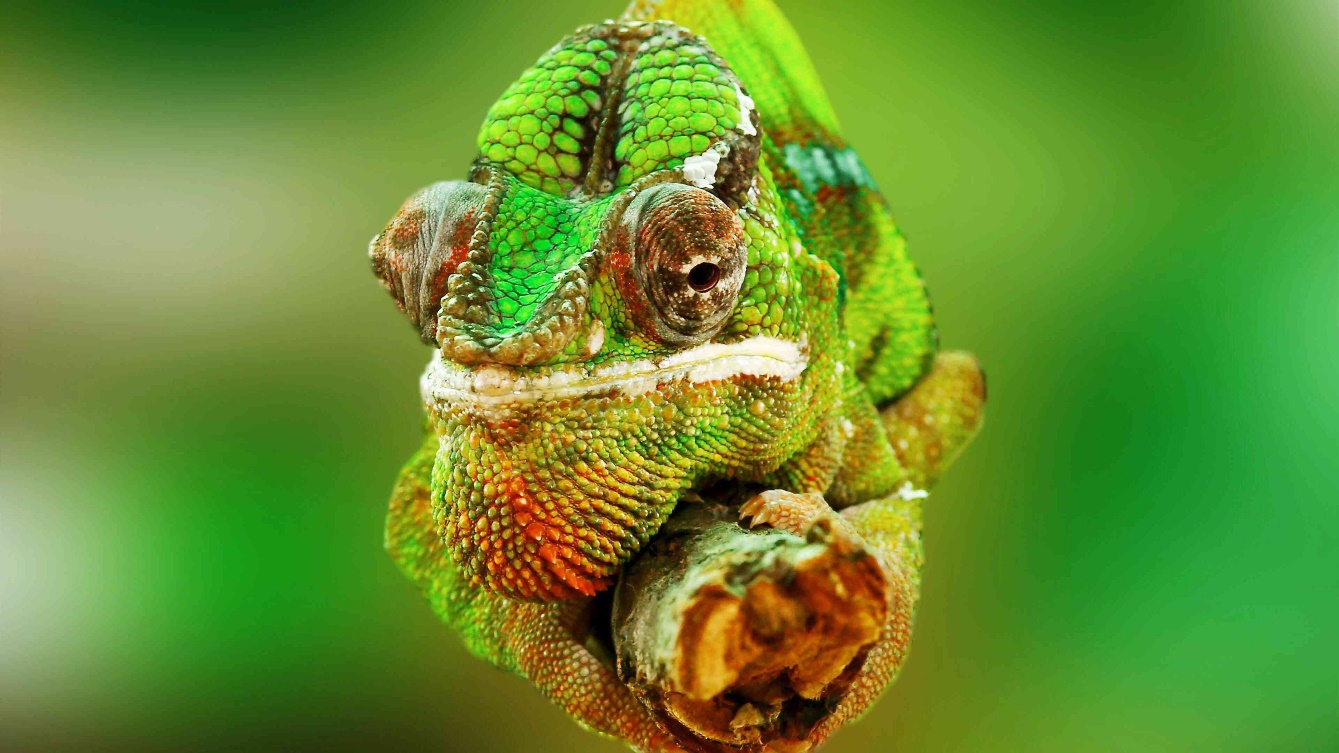 4 約翰寫信給亞西亞的七個教會。
但願從那昔在、今在、以後永在的神，和他寶座前的七靈， 5  並那誠實作見證的、從死裡首先復活、為世上君王元首的耶穌基督，有恩惠、平安歸與你們！
他愛我們，用自己的血使我們脫離罪惡， 6  又使我們成為國民，作他父神的祭司。但願榮耀、權能歸給他，直到永永遠遠。阿們！ 7  看哪，他駕雲降臨！眾目要看見他，連刺他的人也要看見他；地上的萬族都要因他哀哭。這話是真實的。阿們！ 
8  主神說：「我是阿拉法，我是俄梅戛，是昔在、今在、以後永在的全能者。 」
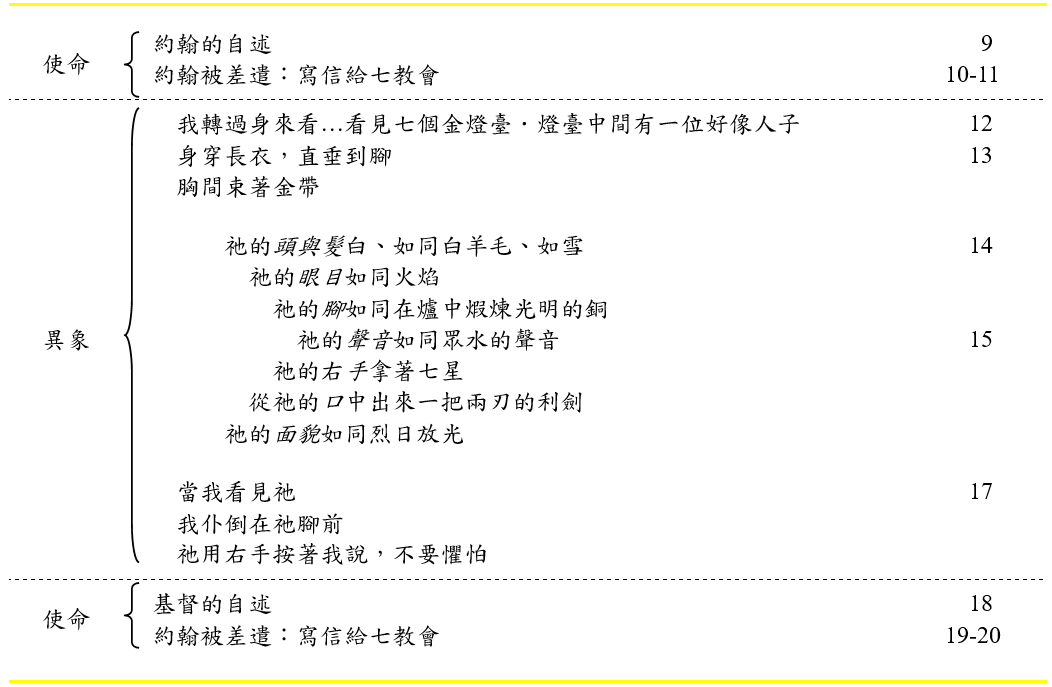 當神的兒女們被生活的風暴所沖擊，被無數的困難所淹沒，他們這時極須要的，不是從新的觀點來分析他的處境而妥協。他們所須要的是對神有新的透視－重新體會這位掌管生命的主。
 醒覺到神是超越一切的，
 體會神與在困境之中的兒女們同在，
 並且須要感受神那可畏的威嚴。
對神的莊嚴和神的聖潔，能有一個新的委身。
當神的兒女們被生活的風暴所沖擊，被無數的困難所淹沒，他們這時極須要的，不是從新的觀點來分析他的處境而妥協。他們所須要的是對神有新的透視－重新體會這位掌管生命的主。
 醒覺到神是超越一切的，
 體會神與在困境之中的兒女們同在，
 並且須要感受神那可畏的威嚴。
對神的莊嚴和神的聖潔，能有一個新的委身。
當神的兒女們被生活的風暴所沖擊，被無數的困難所淹沒，他們這時極須要的，不是從新的觀點來分析他的處境而妥協。他們所須要的是對神有新的透視－重新體會這位掌管生命的主。
 醒覺到神是超越一切的，
 體會神與在困境之中的兒女們同在，
 並且須要感受神那可畏的威嚴。
對神的莊嚴和神的聖潔，能有一個新的委身。
當神的兒女們被生活的風暴所沖擊，被無數的困難所淹沒，他們這時極須要的，不是從新的觀點來分析他的處境而妥協。他們所須要的是對神有新的透視－重新體會這位掌管生命的主。
 醒覺到神是超越一切的，
 體會神與在困境之中的兒女們同在，
 並且須要感受神那可畏的威嚴。
對神的莊嚴和神的聖潔，能有一個新的委身。
當神的兒女們被生活的風暴所沖擊，被無數的困難所淹沒，他們這時極須要的，不是從新的觀點來分析他的處境而妥協。他們所須要的是對神有新的透視－重新體會這位掌管生命的主。
 醒覺到神是超越一切的，
 體會神與在困境之中的兒女們同在，
 並且須要感受神那可畏的威嚴。
對神的莊嚴和神的聖潔，能有一個新的委身。
當神的兒女們被生活的風暴所沖擊，被無數的困難所淹沒，他們這時極須要的，不是從新的觀點來分析他的處境而妥協。他們所須要的是對神有新的透視－重新體會這位掌管生命的主。
 醒覺到神是超越一切的，
 體會神與在困境之中的兒女們同在，
 並且須要感受神那可畏的威嚴。
對神的莊嚴和神的聖潔，能有一個新的委身。
當神的兒女們被生活的風暴所沖擊，被無數的困難所淹沒，他們這時極須要的，不是從新的觀點來分析他的處境而妥協。他們所須要的是對神有新的透視－重新體會這位掌管生命的主。
 醒覺到神是超越一切的，
 體會神與在困境之中的兒女們同在，
 並且須要感受神那可畏的威嚴。
對神的莊嚴和神的聖潔，能有一個新的委身。
當神的兒女們被生活的風暴所沖擊，被無數的困難所淹沒，他們這時極須要的，不是從新的觀點來分析他的處境而妥協。他們所須要的是對神有新的透視－重新體會這位掌管生命的主。
 醒覺到神是超越一切的，
 體會神與在困境之中的兒女們同在，
 並且須要感受神那可畏的威嚴。
對神的莊嚴和神的聖潔，能有一個新的委身。